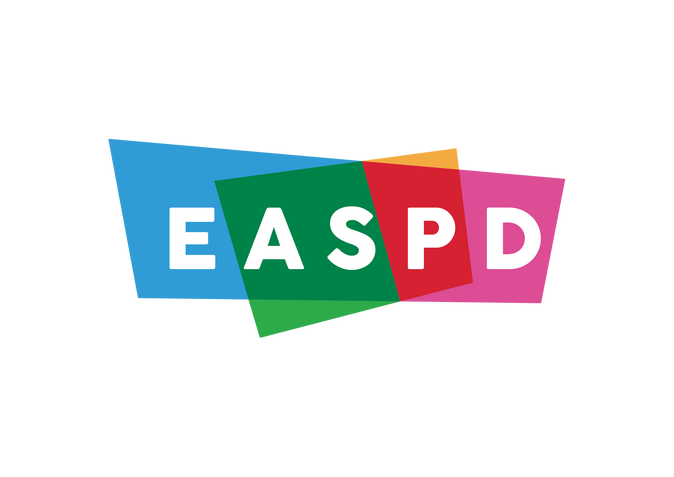 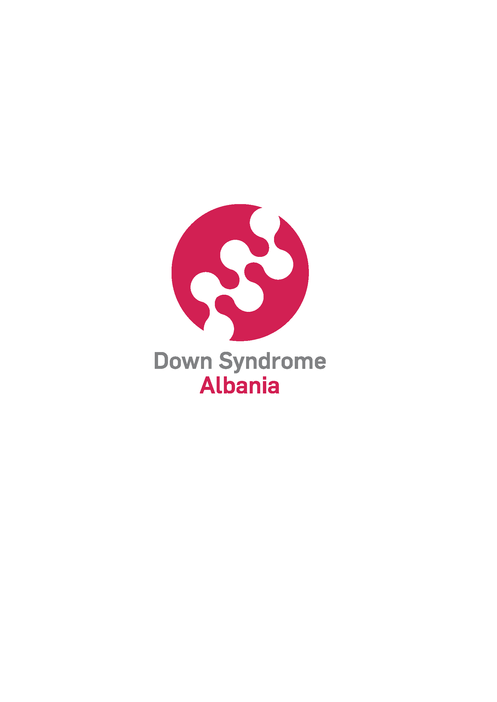 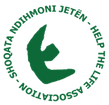 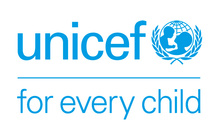 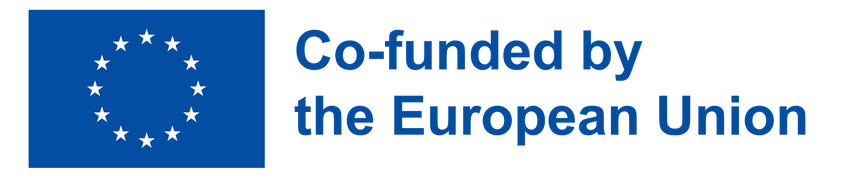 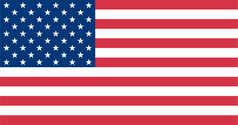 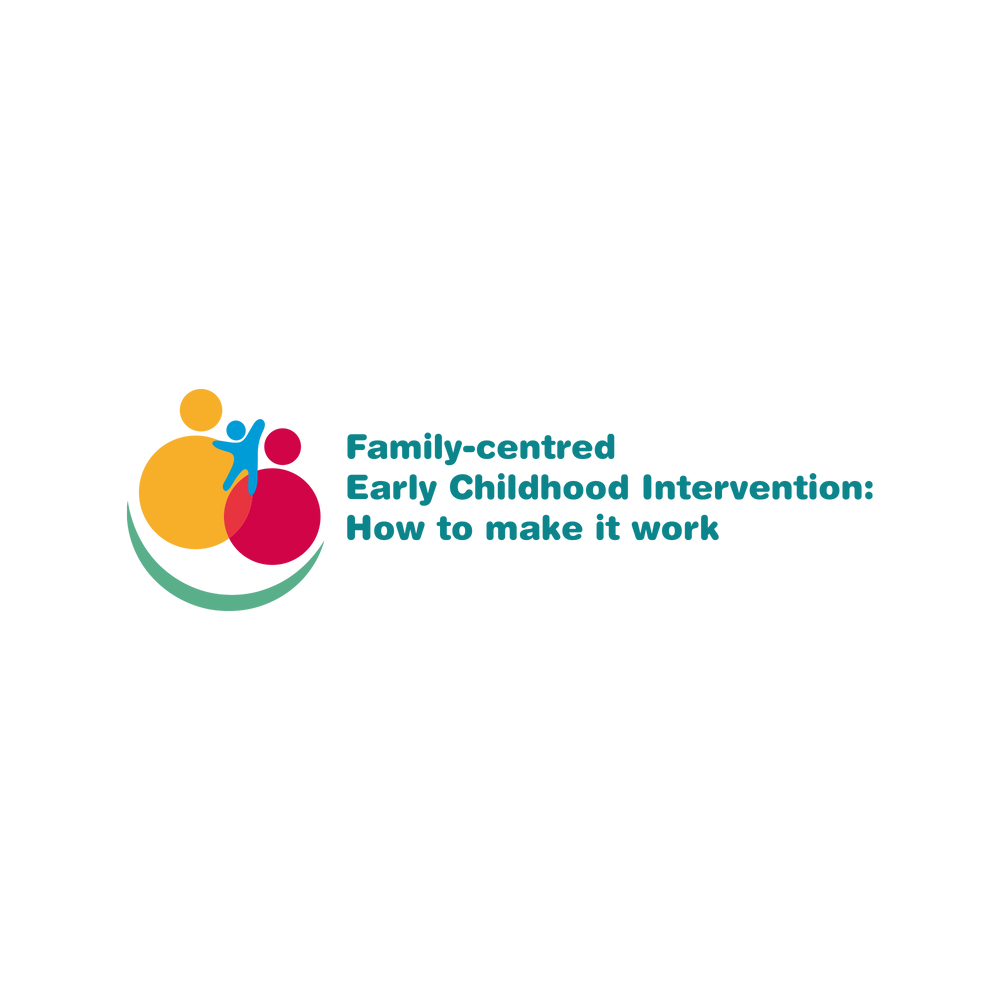 Trainning Programmes 
for teachers in Albania
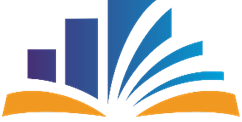 AURELA ZISI
Quality Assurance Agency of Pre-university Education
#FamilyCentredECI
The main points of the presentation:
General Albania context,
Policy (legal) framework,
Organization and governance of ECECE,
Documents of preschool education,
Inclusive education in Albania,
Trainning programmes for teachers in Albania,
Family support about ECEC,
Challengies and future plans of the governance for ECEC.
#FamilyCentredECI
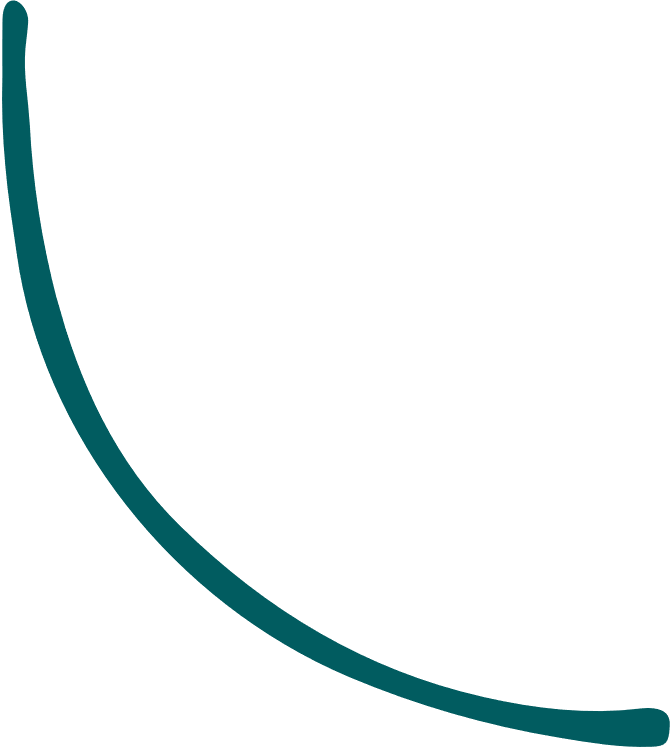 Albania context
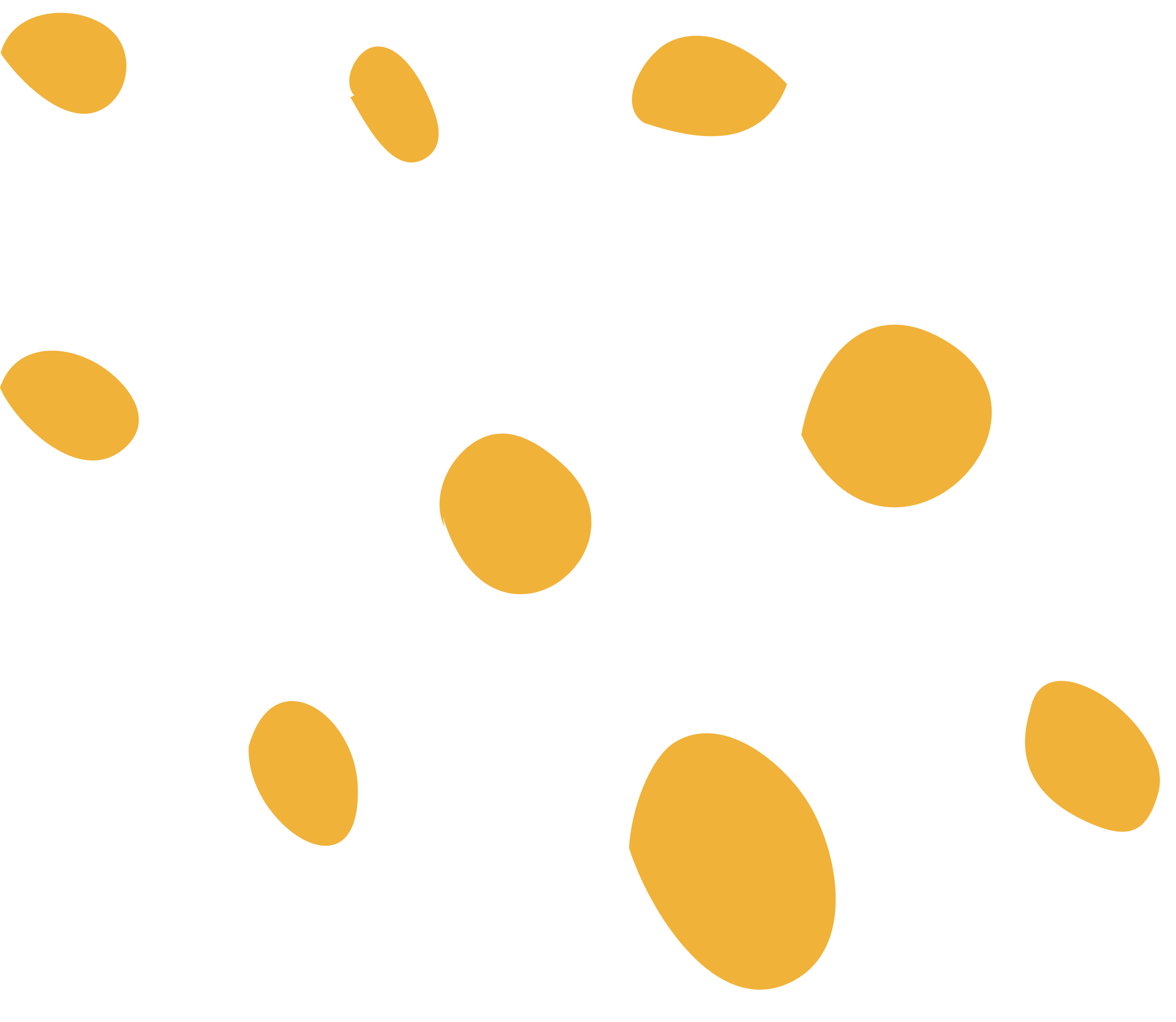 Albania is focused on developing and aligning its education policies and practices with European and international agendas, in particular the European Union’s Education Benchmarks for 2020 and SDG4-Education 2030 “Ensuring inclusive and fair quality education and promoting lifelong learning opportunities for all”.
In terms of EU integration, the National Education Strategy, 2021–2026, is in full coherence with the first strategic objectives of the framework for “European Cooperation in Education and Training towards the European Education Area and beyond (2021–2030)”, for cooperation between the countries of the European Union in the field of education and training “Improving quality, equality, inclusiveness and success through equal access to the education system for all”.
#FamilyCentredECI
Institutional Structures, administrative capacities and their role
#FamilyCentredECI
ECEC in Albania
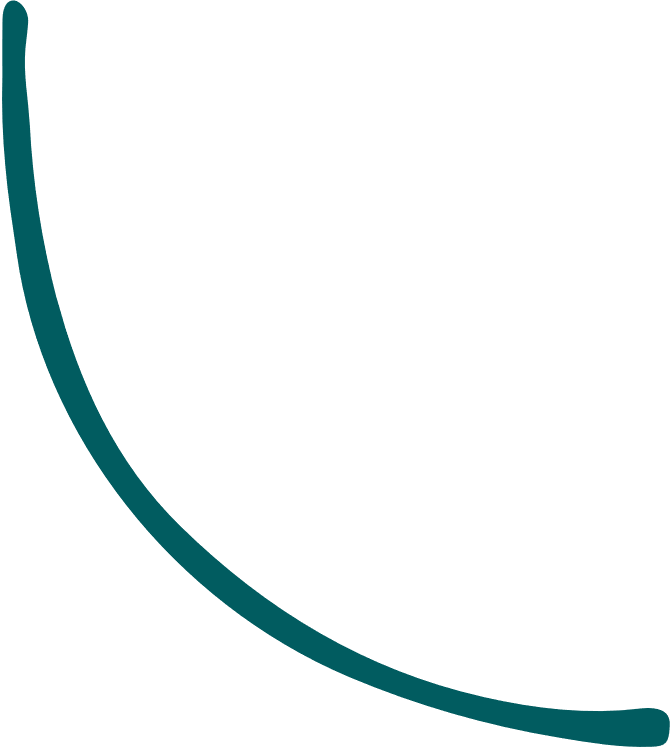 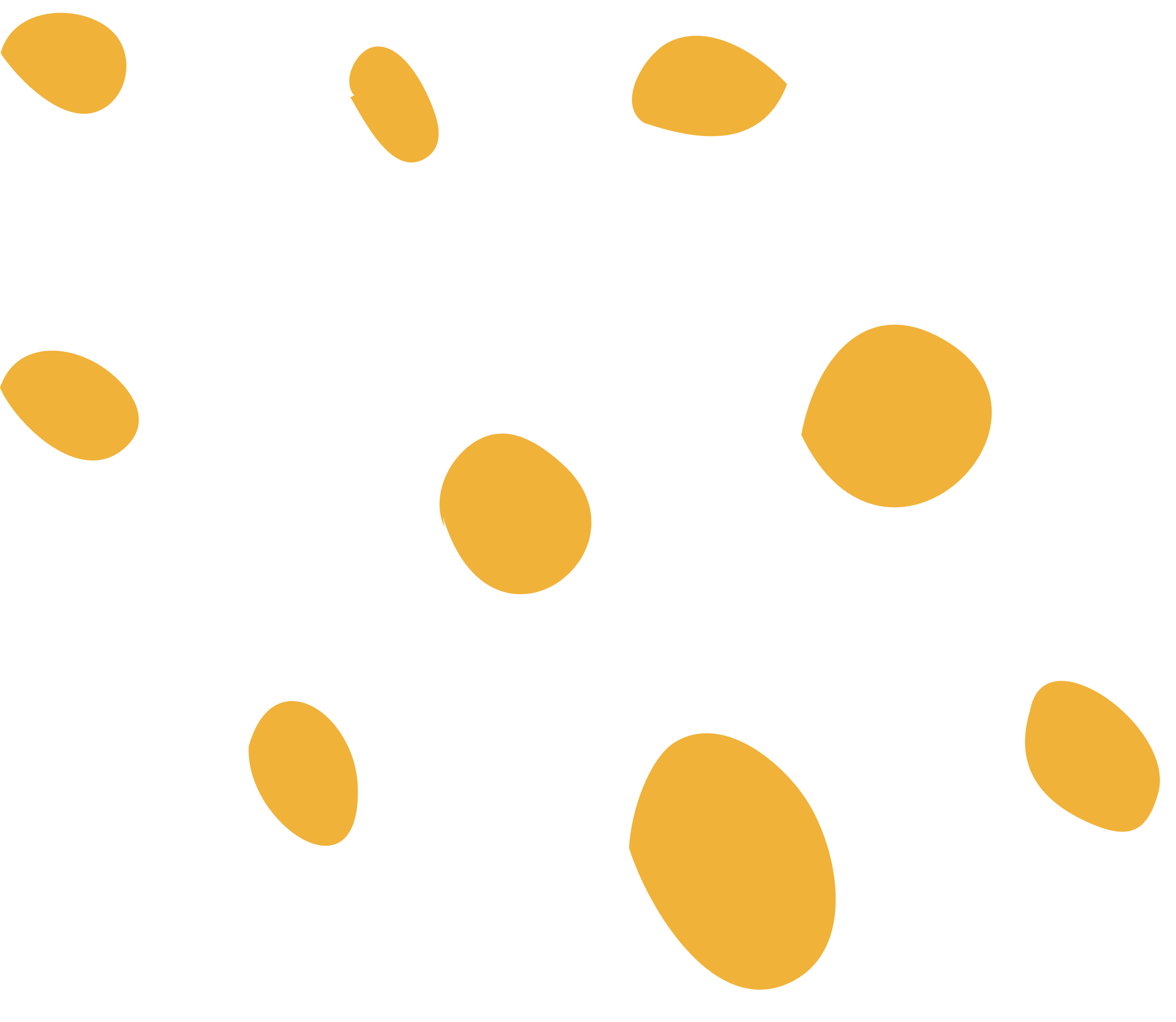 #FamilyCentredECI
#FamilyCentredECI
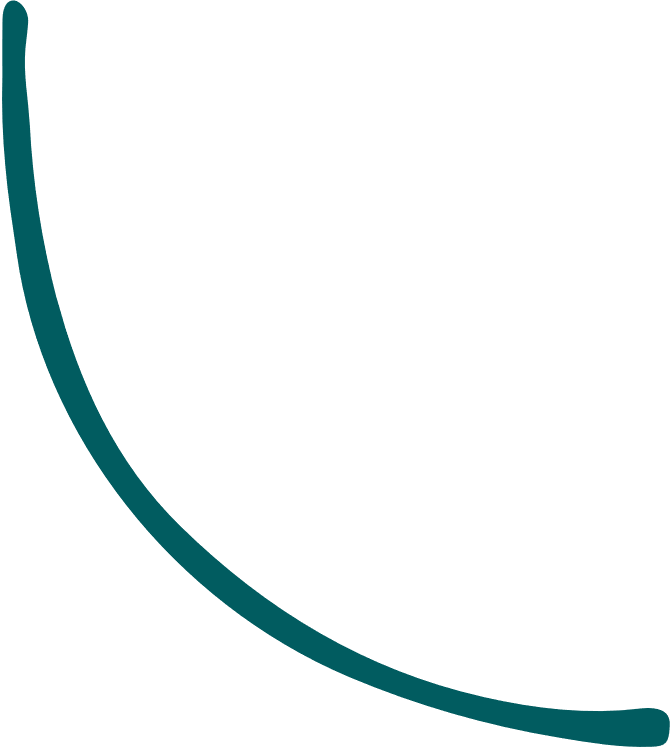 Development and learning standards for  3-6 years old children
Professional standards for the preschool teachers
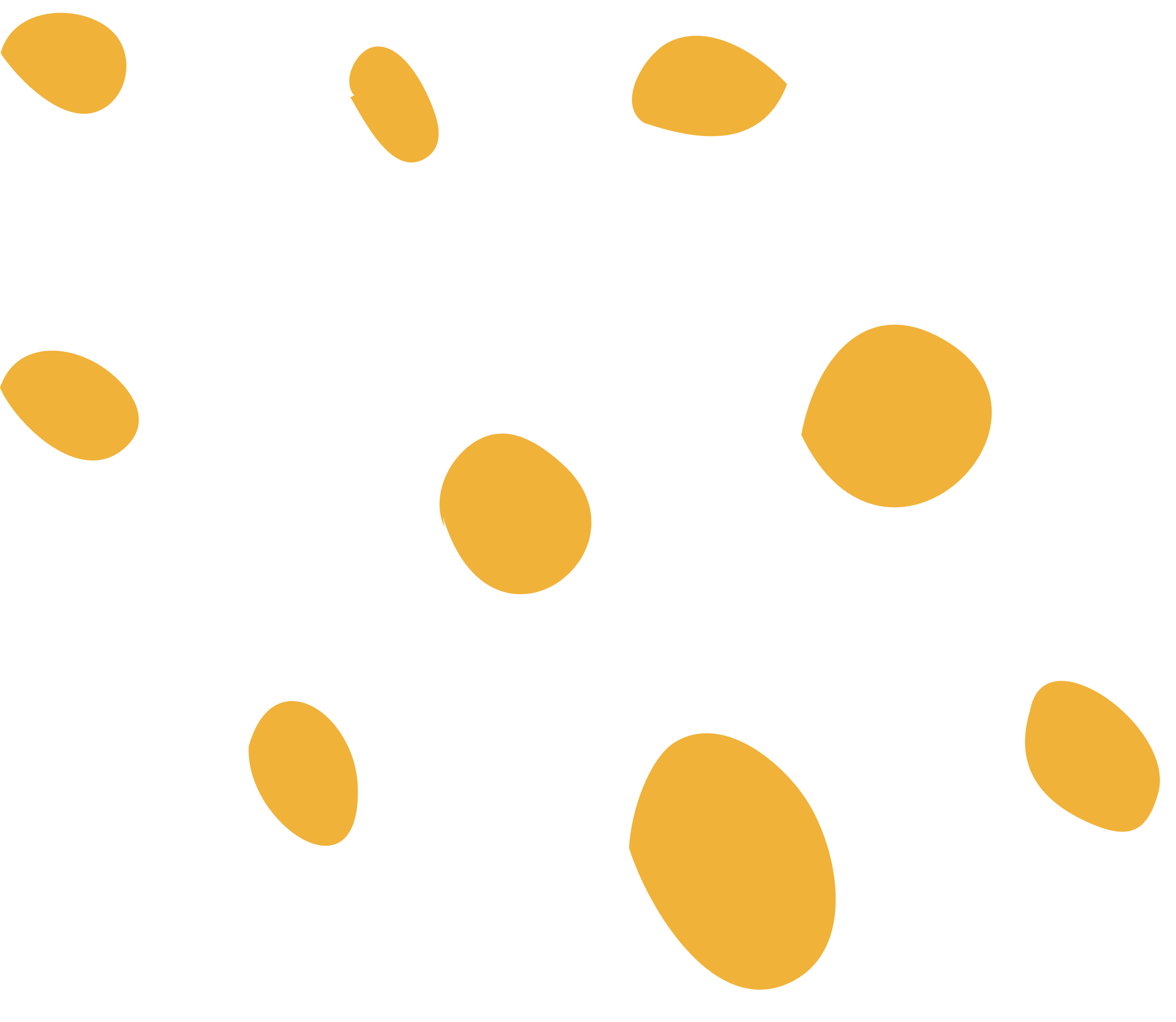 Documents of the preschool education
Curricula Framework for Preschool Education
Professional standards for the leaders of kindergarten institutions
The Assessment Framework in preschool education
Curricular Programs for 3-4, 4-5 and 5-6 years old children
#FamilyCentredECI
Policy Framework
Law 69/2012 “On pre-university education in the Republic of Albania”, amended, dedicates an entire chapter to the Children with disabilities: 
Article 63 “Principles for education of children with disabilities”
Article 64 “Attendance of educational institutions by children with disabilities”
Article 65 “Organization of the education of children with disabilities”.
The education of children with disabilities aims at the full development of their intellectual and physical potential and improving the quality of their lives to prepare them for inclusiveness in society and in the labor market.
Inclusion of children with disabilities in kindergartens and ordinary schools of basic education is the primary policy.
Students with hearing, sight and communication disabilities are guaranteed the right to education in sign language, the right to use Braille, as well as didactic tools in electronic form, which are appropriate for their education.
#FamilyCentredECI
Policy Framework
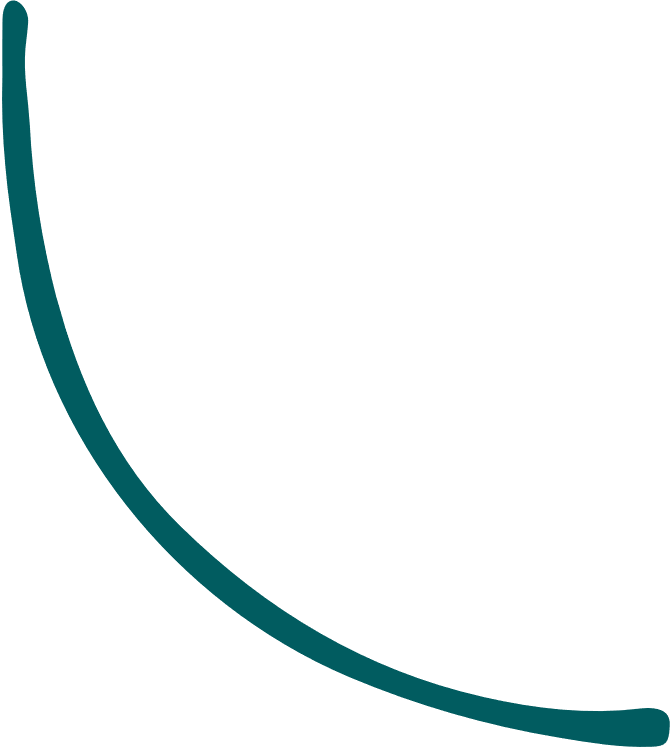 The Regulation on the operation of pre-university educational institutions brought several innovations, such as the concept of setting up and operating in local educational institutions a multidisciplinary commission as a mechanism for more professional assessment of student skills and his educational and specific needs.
The local educational unit establishes a multidisciplinary commission, who, after considering the request of the parent or the director of an educational institution, gives the relevant recommendations for the child's attendance at an educational institution common or specialized.
Students with disabilities learn according to the ordinary curriculum and subjects, adapted for them, or according to special curriculum plan and subjects.
MoES is responsible for monitoring and documenting the achievements of children with disabilities in pre-university education. The database for children with disabilities in the education system is updated every school year.
The number of children with disabilities who are educated in regular educational institutions has increased year after year. 
The transformation of special schools into resource centers, which support the inclusiveness of students with disabilities is a main priority of the MoES.
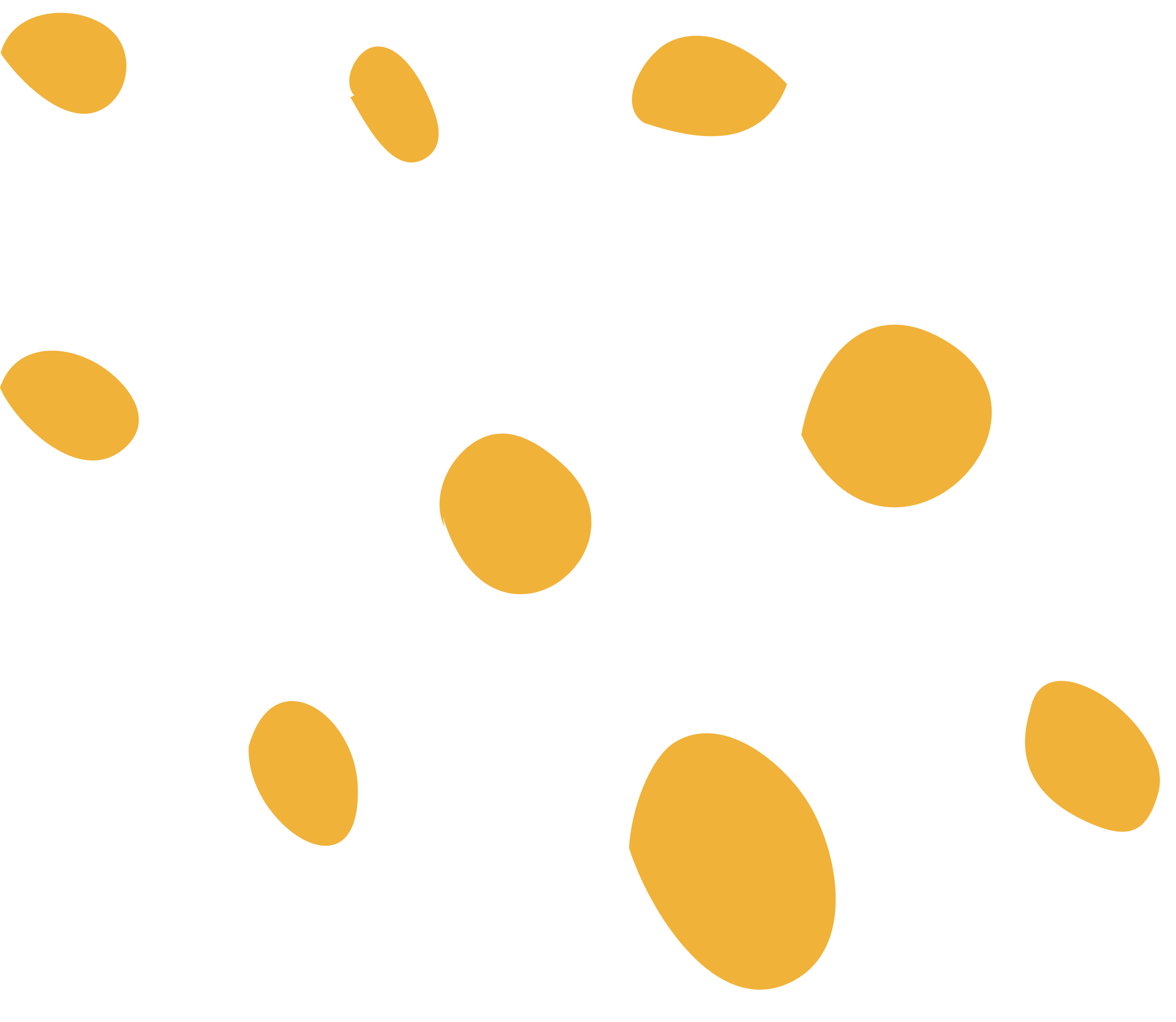 #FamilyCentredECI
Number of students with disabilities, integrated in public and private kindergartens/general and special educational institutions
#FamilyCentredECI
Inclusive in preuniversity educationAssistant teacher in public education
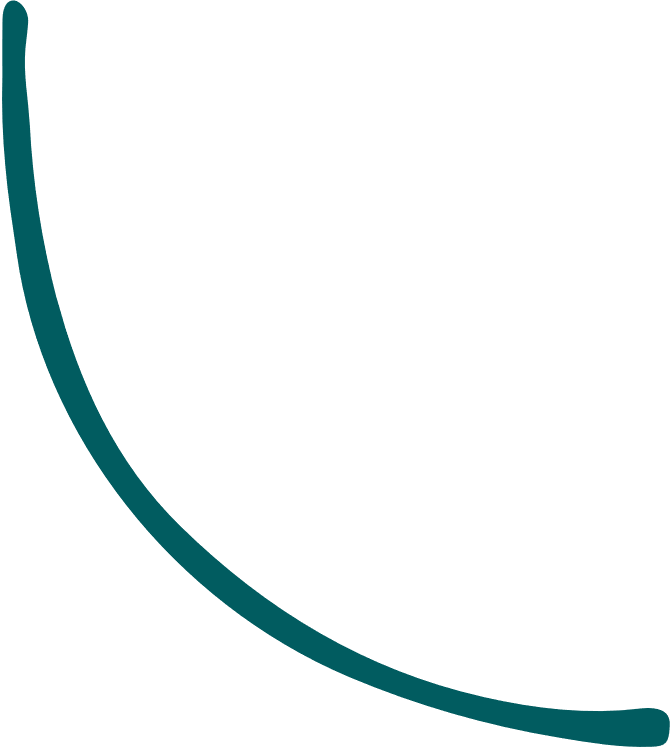 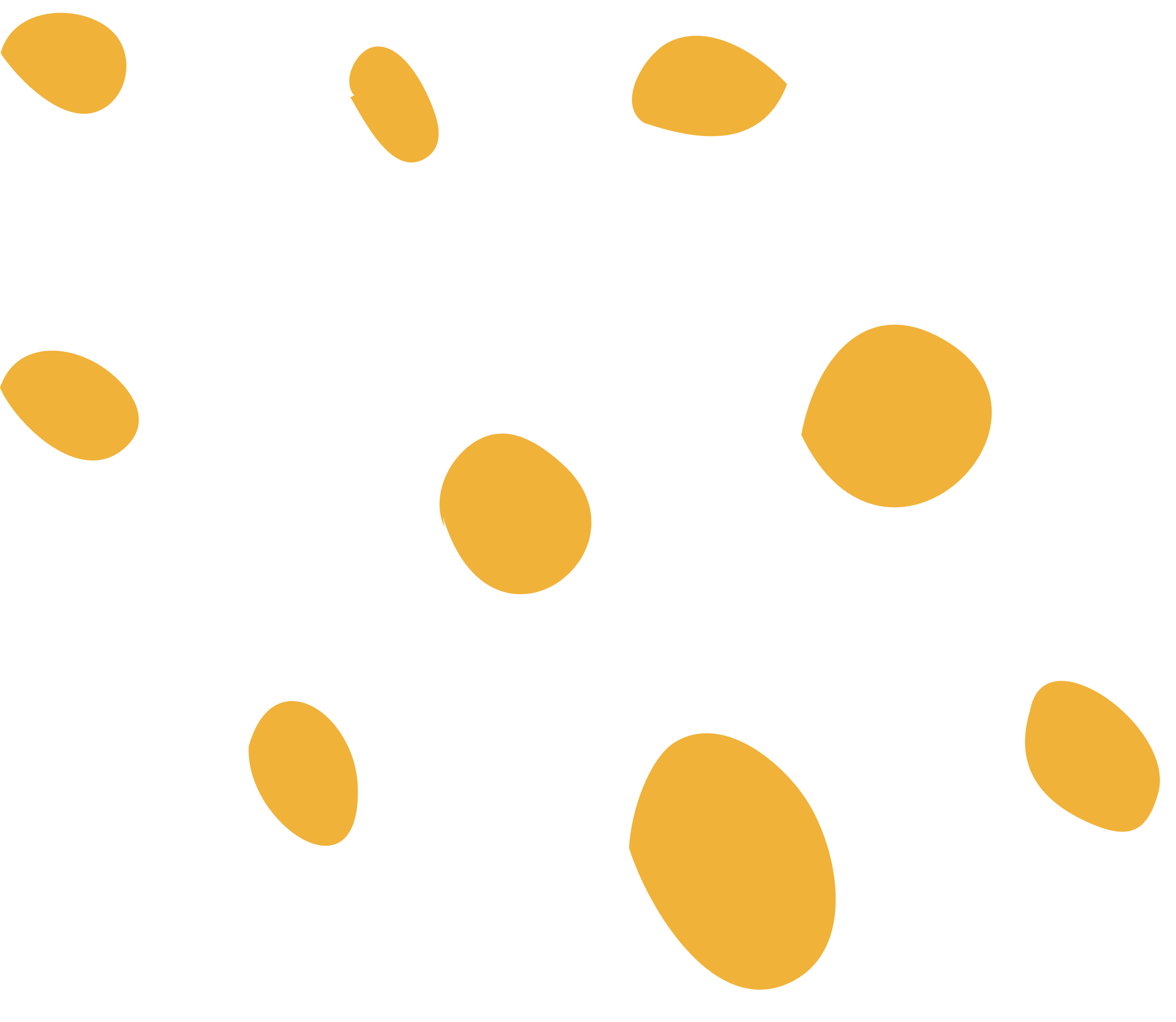 Regulated profession
Approved documents
Professional networks
The ratio
The profession of special pedagogy teacher has been defined as a regulated profession and efforts are being made to hire licensed teachers with priority.
The Ministry of Education and Sports approved the document "Education and training of teachers for inclusiveness - Profile of the inclusive teacher".
The ratio of children with disabilities to assistant teachers this year is 3:1 (in some schools it is 2:1).
60 professional networks of assistant teachers have been established and function effectively. All the teachers have been trained.
#FamilyCentredECI
Children with disabilities-teachers
Starting from the 2014-2015 school year, assistant teachers have been appointed for children with disabilities in mainstream schools.
In the 2021-2022 school year, we had a 30% increase in assistant teachers compared to the previous year. 
The child/teacher assistant ratio this year was 3.1.
250 assistant teachers for students with disabilities have been added to the public pre-university education system this school year (2022-2023), increasing their number by about 17% compared to the previous year.
On average, in public education an assistant teacher today works with no more than 3 students with disabilities and in many cases an assistant teacher works with 1 to 2 students with disabilities, compared to 2014 when we had one teacher in the system help for 43 students with disabilities.
#FamilyCentredECI
Professional development of assistant teachers
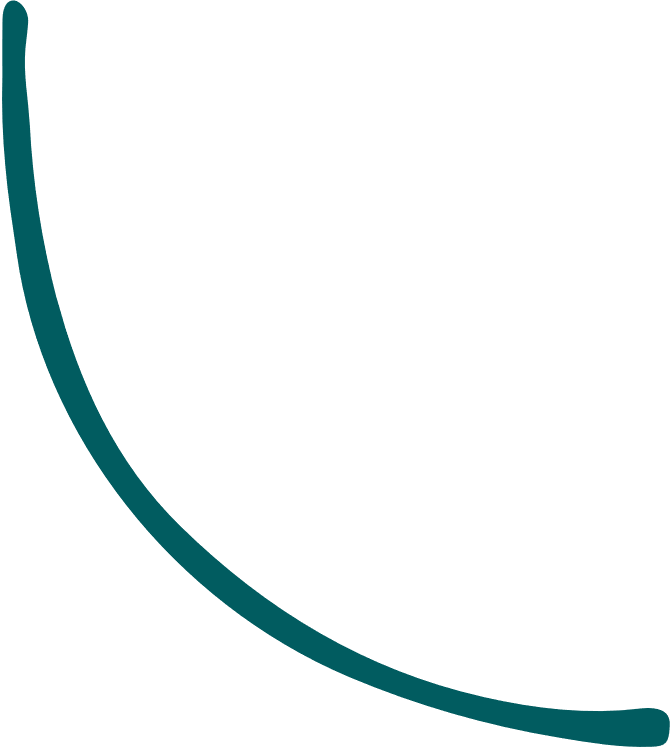 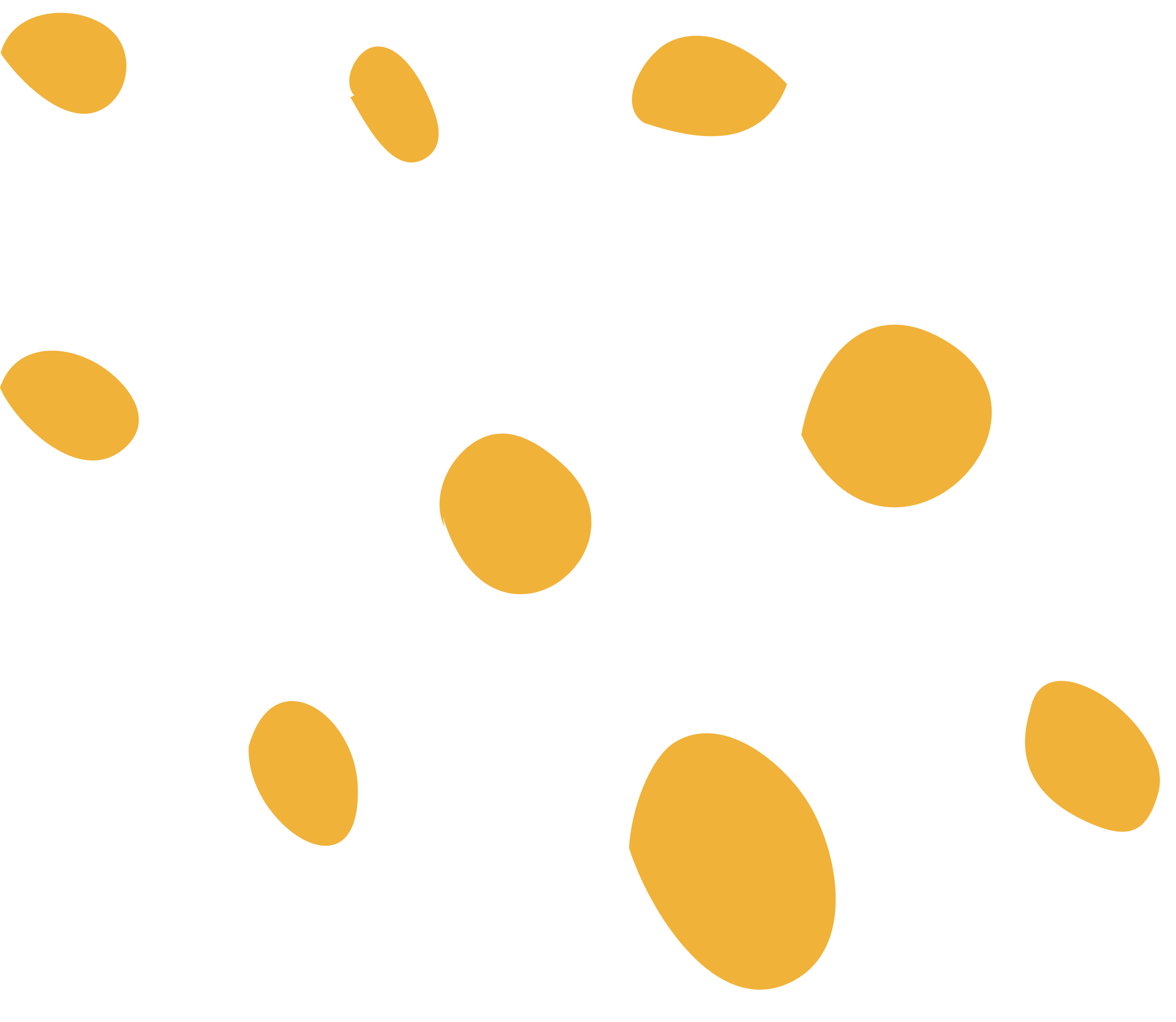 In 2016 MoES approved the document “Education and training of teachers on inclusion-the profile of an inclusive teacher” aiming to highlight crucial skills, knowledge, attitudes and values that each teacher should have.
The profession of teachers of special education is defined as a regulated profession.
A detailed report of the needs for the professional development of assistant teachers has preceded the preparation of a professional development curriculum.
About 66 professional networks have been set up, involving about 1,650 assistant teachers across the country. 
In 2022 for Inclusive Education has  been accredited 141 training modules. Teachers attend these trainings voluntarily, earning credits which are a condition for their professional advancement and evaluation.
"Professional standards of assistant teachers in pre-university education“, have been approved by MoES and made available to professional networks and to all assistant teachers.
#FamilyCentredECI
Inclusive education teacher training program
QAAPE, supported by UNICEF, has undertaken a study to identify the needs for professional development of educational staff in pre-school education.
The biggest needs are related to the implementation of:
the new curriculum, based on the competencies, 
inclusive education, 
approaches to learning. 
The aim of this report was creating opportunities for quality teacher training and improving a career system that encourages them to develop higher levels of teaching skills.
Based on the Law the Albanian teachers need to take 3 days training (1 credit)  for each academic year.
#FamilyCentredECI
Inclusive education teacher training program
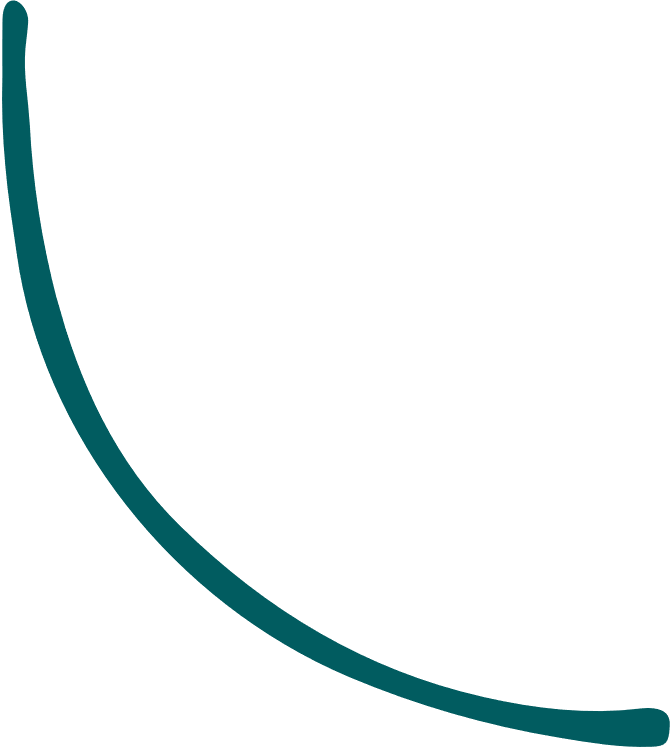 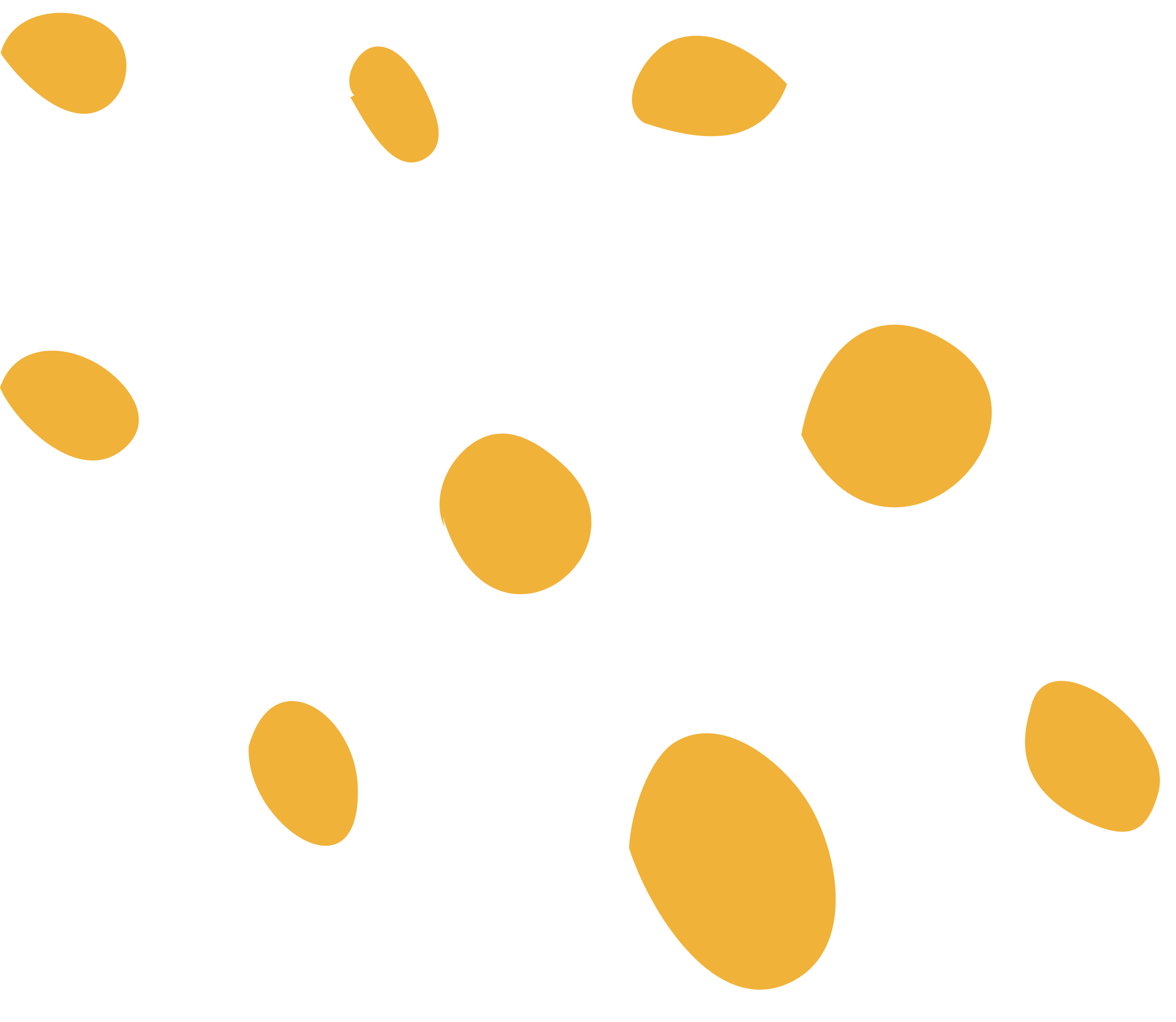 During these last three years, with the financial support from UNICEF, say "Yes!" was the motto for the preschool teachers training focused on looking at inclusive education from a children rights-based perspective.
 The training focus were three main topics Rights-based Inclusive Education, Collaboration and Creating Inclusive Classroom Practice. 
The main focus of this training was updating and accredit a methodology for teacher training in inclusive preschool education and improve teacher practices in using this methodology by taking on a whole preschool approach to inclusive education.
#FamilyCentredECI
Inclusive education teacher training program
The training package supports a learner-centred, active and practice-based approach, using reflection and collaboration as foundation for learning.
The training package clarified the guiding principles as: 
Inclusive education is a fundamental right of each child. 
Learning is ongoing process. 
Learning happens in preschool institutions. 
Learning is social and an active procces.  
During the training days the participants learned about inclusive education, discussed about videos, participated during the active activities, discussed about cases etc.
The raining programe is shaped in three parts: 
Training with the new approach about inclusive education, 
Workshop to plan activities with preschool and kindergarten children, 
Mentoring activities in the project kindergartens.
#FamilyCentredECI
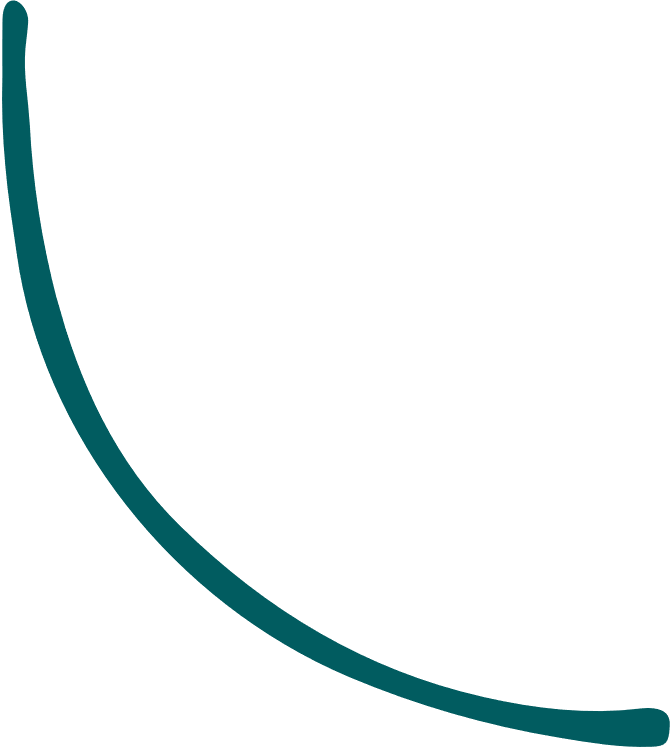 Family participation in ECEC
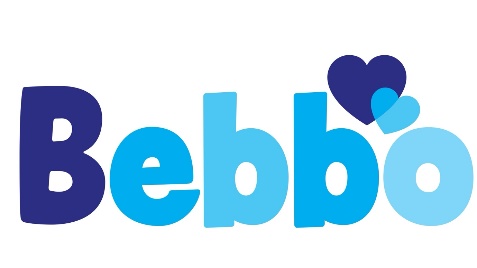 Bebbo application has been developed by the UNICEF Regional Office for Europe and Central Asia based on the “HaloBeba” application as a prototype developed by UNICEF Serbia Country Office, in close collaboration with the Belgrade City Institute for Public Health and Nordeus.
Bebbo is an application that supports responsive, positive parenting. Its aim is to provide comprehensive information about early childhood development and parental care in a parent-friendly format. 
The application can also be used by service providers as a resource in their work with parents and as a tool for building trustworthy relationships and a partnership for the benefit of young children.
The application is developed to support parents to engage in developmentally stimulating practices through games and activities with their children and will help them monitor child growth, development and health status.
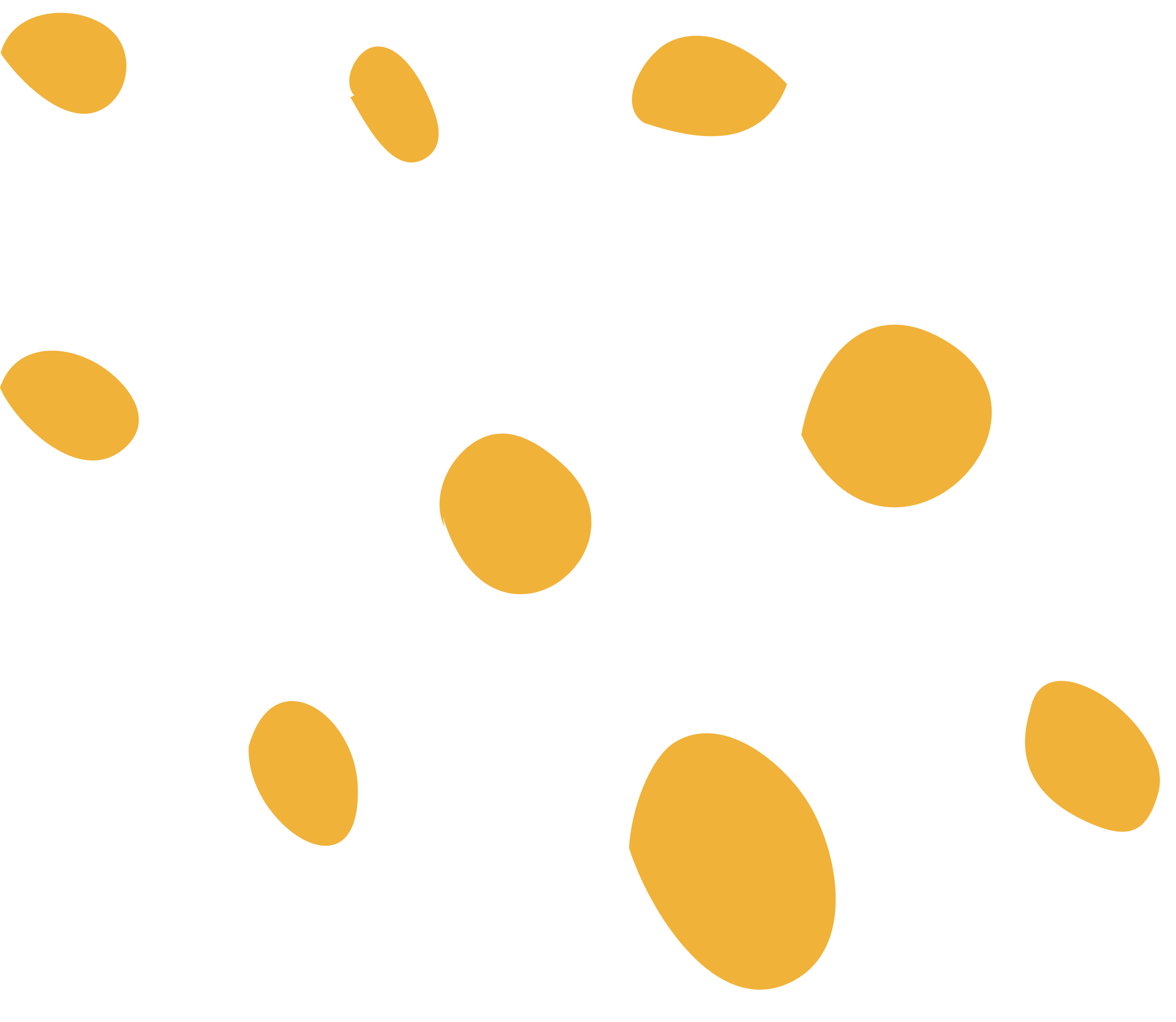 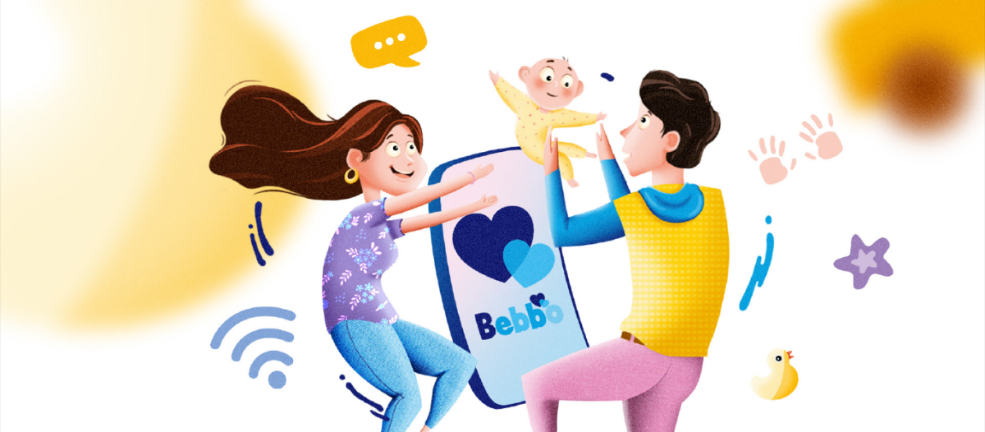 #FamilyCentredECI
Family participation in ECEC
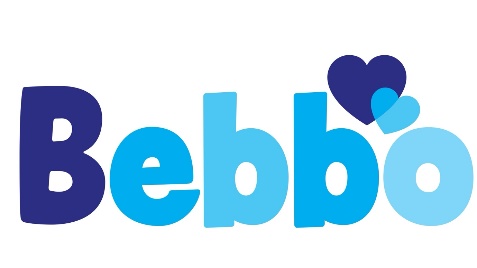 The Bebbo Application has a huge range of helpful features empowering parents to make the right decisions when it comes to the care and development of their child. 
Encouraging parents to engage daily with suggested articles and games that will help their little ones hit those key development milestones while growing healthy and happy.
The application contains a rich library of articles and videos grouped under thematic categories of:
Play and learning
Nutrition and breastfeeding
Responsive parenting
Safety and protection
Health and wellbeing
Parental wellbeing
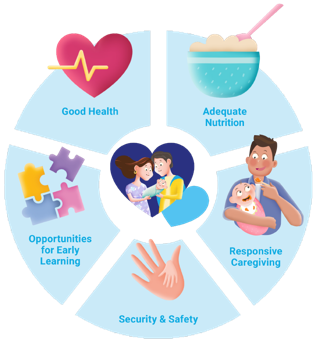 #FamilyCentredECI
Future plans
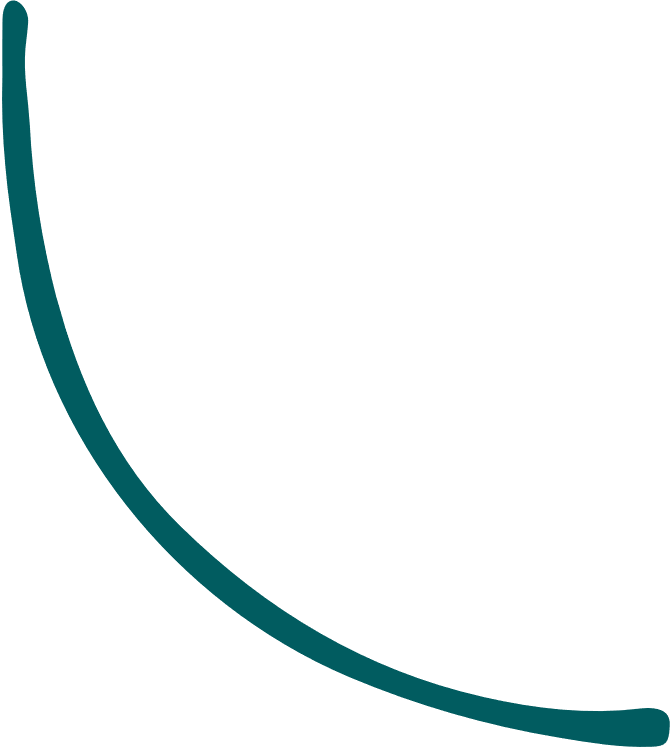 Inclusive education is complex and it's not something that a person (teacher or parent) can achieve by her or himself. It needs the contribution of all actors working to have good policies and legal acts, a lot of best practices working with children with disabilities or special needs and open-minded thinking and no cultural barriers.
Increasing access to preschool education. 
Raising awareness of parents and the community about the importance of preschool education. 
Inclusion of all children aged 5-6 years in kindergartens or preparatory classes.
Functioning of special schools as resource centers for students with disabilities.
Improving the accessibility of children with disabilities in schools and in all school environments. 
Provision of assistant teachers for students with hearing and visual impairments in mainstream schools.
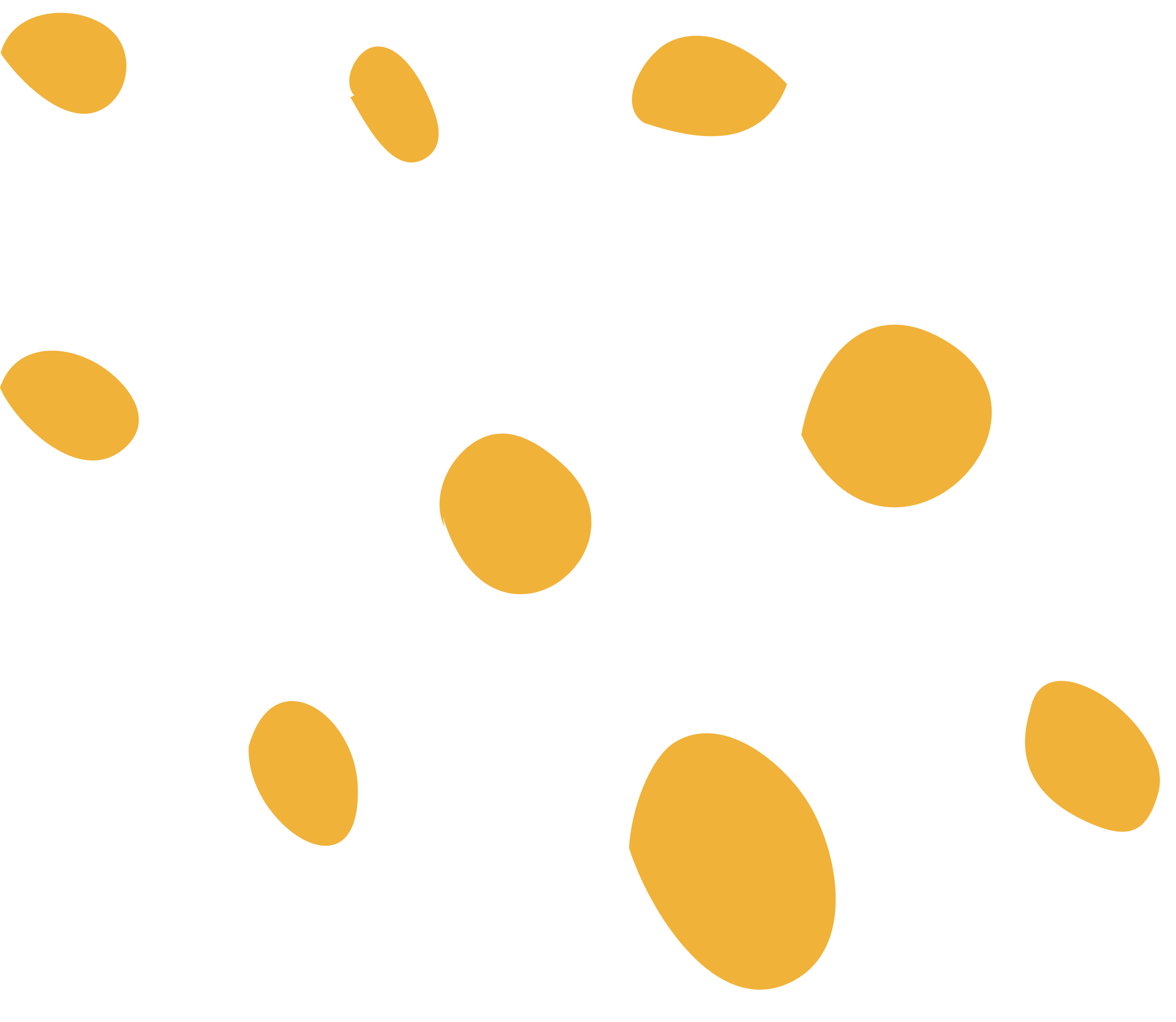 #FamilyCentredECI
Future plans
Rationalizing the school network and increasing the quality of educational services for students in rural areas.
Supporting data collection and innovation for inclusion and gender equality in education.
Fostering sustainable investment in quality and inclusive education and training.
Strengthening coordination between Ministry of Education, Ministry of Health and Social Protection (MHSP) and Local self-government is an importan entry point to make sure that every child with disability  have access in preschool  and be supported from an inlcusive encironment.
#FamilyCentredECI
The points to share our experiencies:
Policy (legal) framework in your country,
Organization and governance of ECECE,
Documents and curricula of preschool education in your country,
Inclusive education and all legal support in your country,
Assisstant-teachers and special schools in your country,
Trainning programmes for teachers,
Family support about ECEC,
Challengies about ECEC in your country.
#FamilyCentredECI
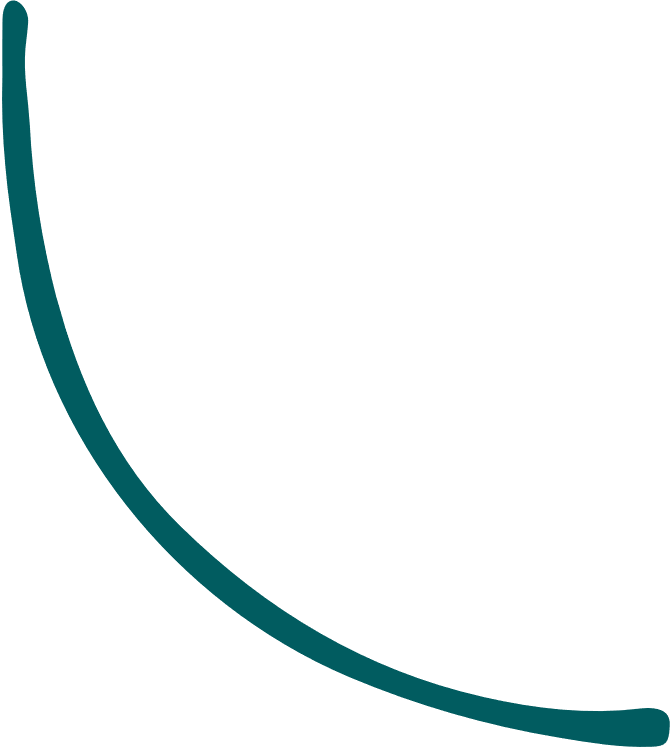 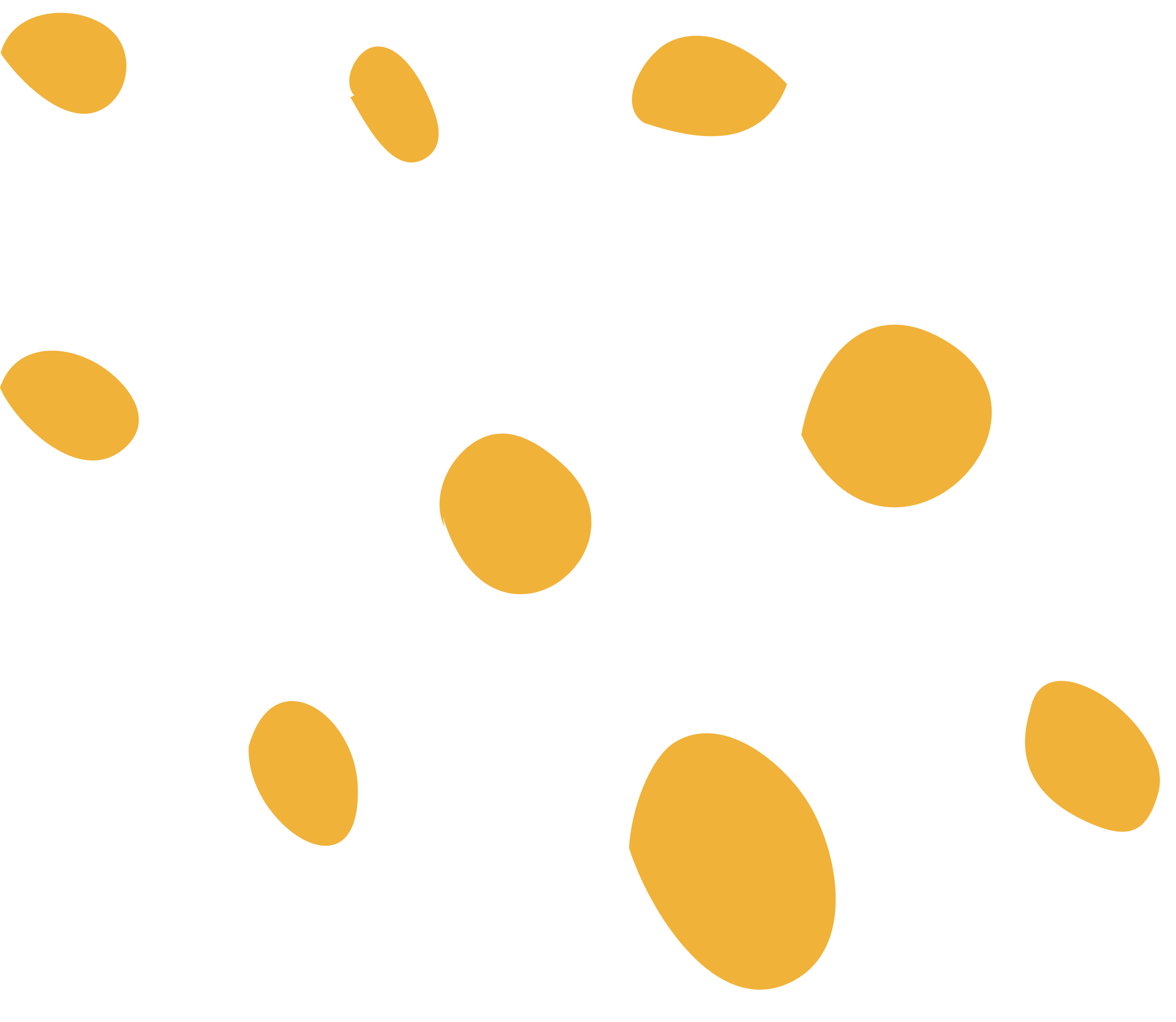 Thank you for your attention!

QUESTIONS?
#FamilyCentredECI